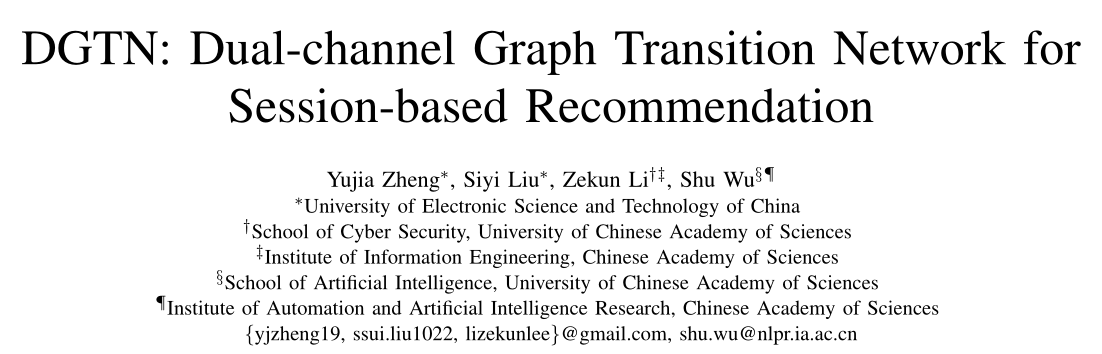 DGTN: Dual-channel Graph Transition Network for Session-based Recommendation
汇报人：Gu Tang
时间：2021.2.23
Meeting:ICDWM
Code:https://github.com/kunwuz/DGTN
Motivation
Recent research mainly models the target session as a sequence or a graph to
capture item transitions within it, ignoring complex transitions between items in different sessions that have been generated by other users
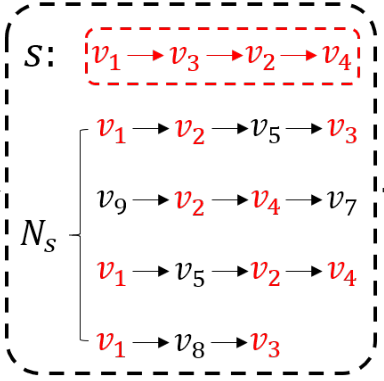 Model  Architecture(Build Graph)
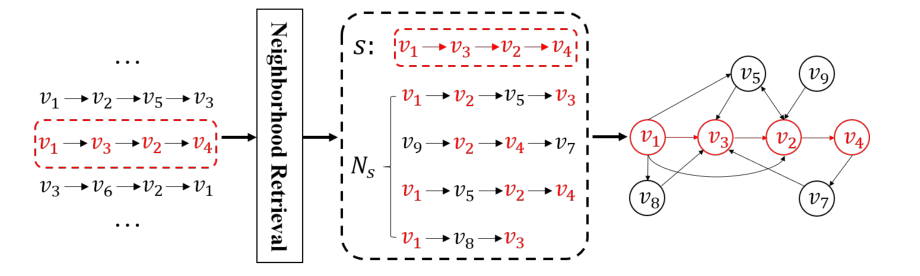 Model  Architecture
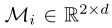 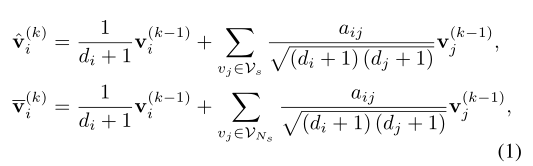 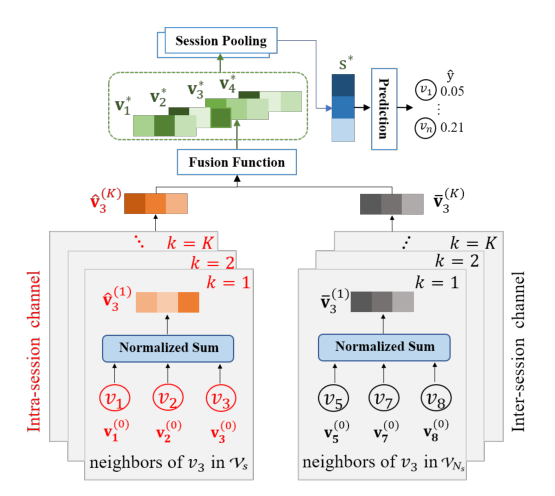 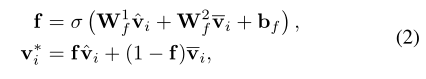 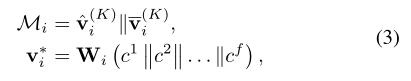 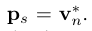 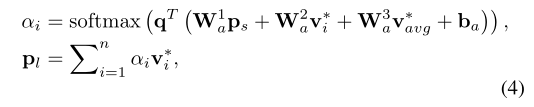 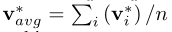 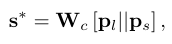 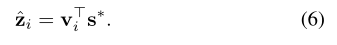 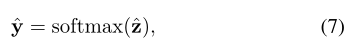 Experiment
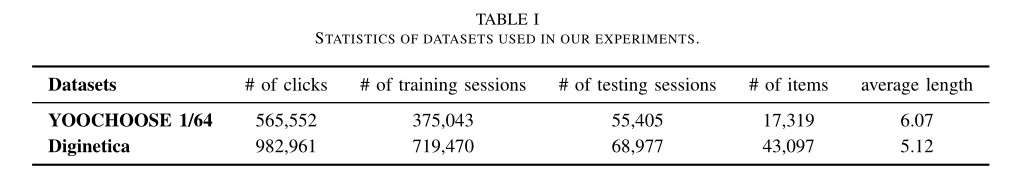 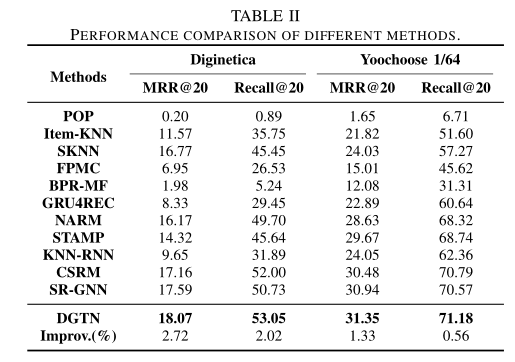 Experiment
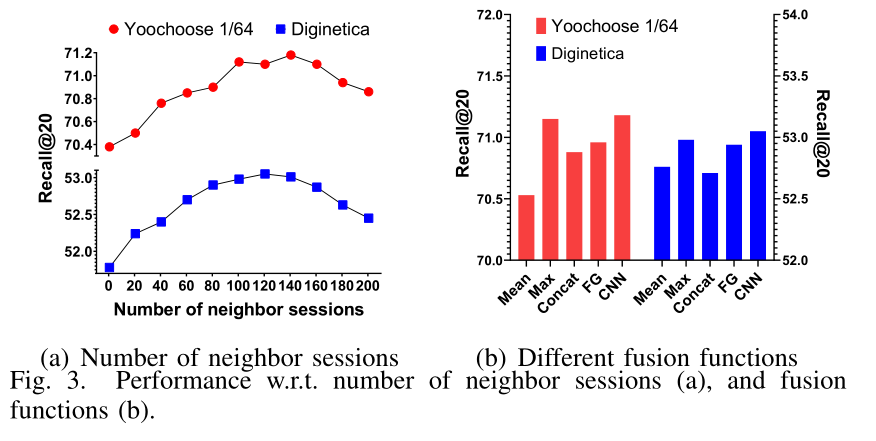 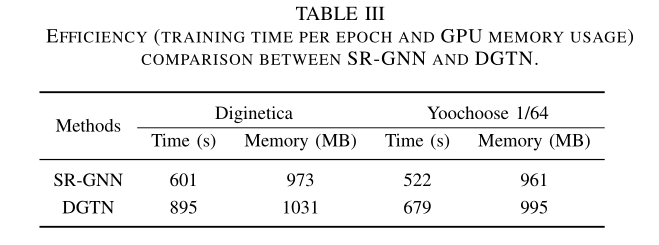 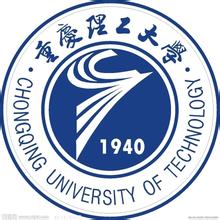 THANGKS!